Patterns in Nature
Put your cards in order from first thing that happens to the last thing that happens.





…
3
1
2
Patterns in Nature
Apple Tree
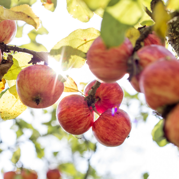 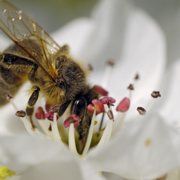 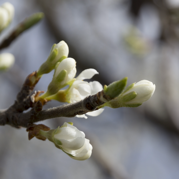 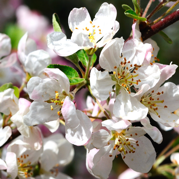 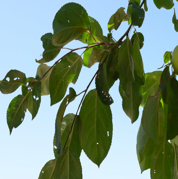 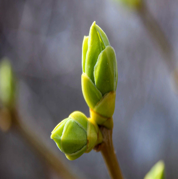 Milkweed
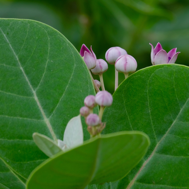 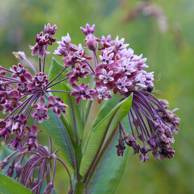 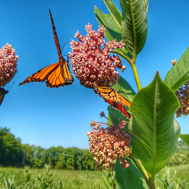 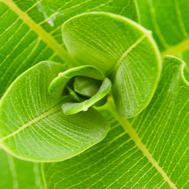 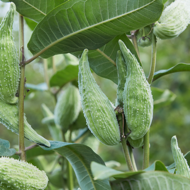 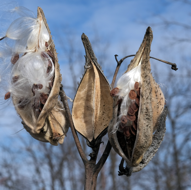 Saguaro Cactus
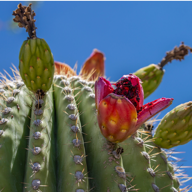 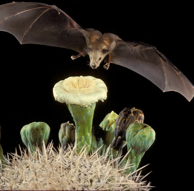 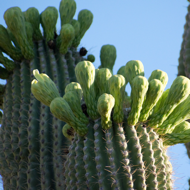 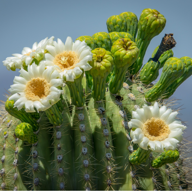 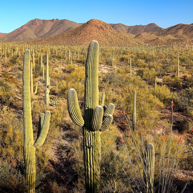 Patterns in Nature
Phenology: The study of seasonal patterns, events and cycles in nature

Life Cycles
Growth
Migration
Hibernation

People pay attention to phenology: 
Farming/Harvesting 
Hunting
Allergies

What phenological 
changes do you notice 
throughout the year?
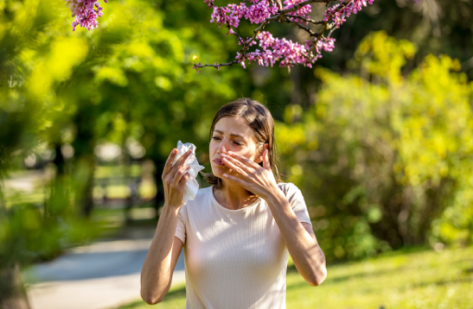 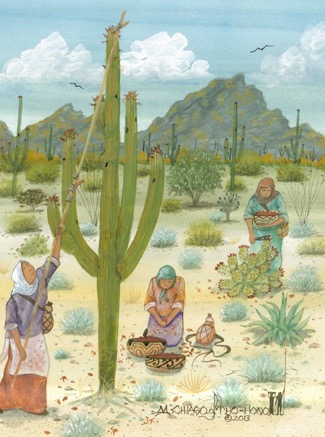 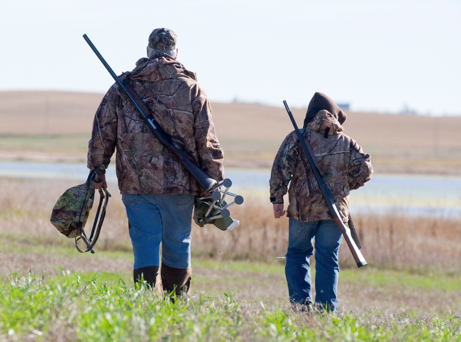 Timing is Important
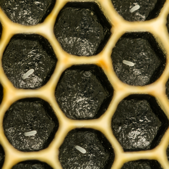 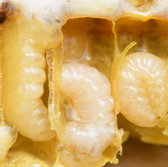 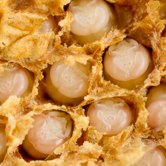 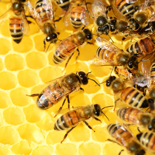 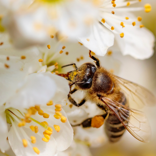 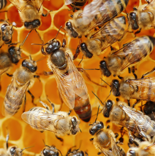 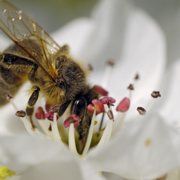 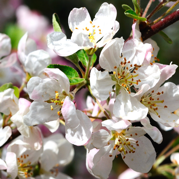 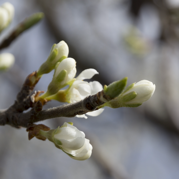 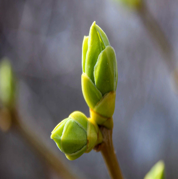 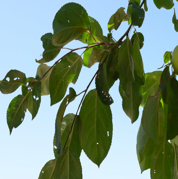 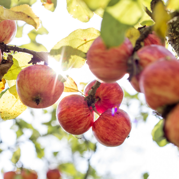 Winter 			Spring				Summer				Fall
Early flowers 	 		No pollination 	 		Hungry bees
									    					No apples
What controls timing?
Phenology is controlled by factors like temperature, precipitation, day length. 


Climate change is changing patterns of some these things, which changes the timing of phenological events.
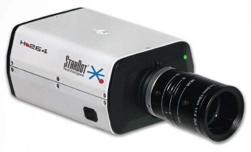 Monitoring Phenology
Plant phenology data comes from careful observations: 
Scientists observing plants directly
Cameras taking pictures for computers to analyze.
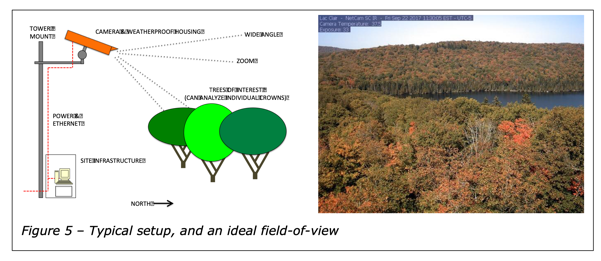 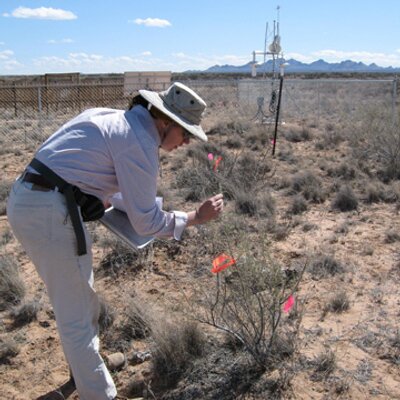 Daily “Greenness”
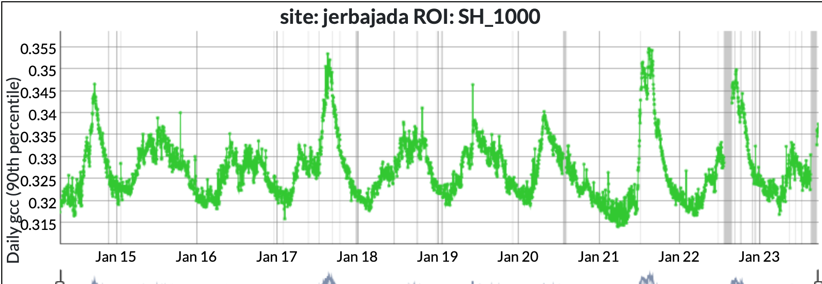 Dawn Browning, scientist at USDA-ARS Jornada Experimental Range
Jan 
2015
Jan 
2016
Jan 
2017
Jan 
2018
Jan 
2019
Jan 
2020
Jan 
2021
Jan 
2022
Jan 
2023
Describe the phenological pattern of each plant
Each year, scientists record when the plants first started to produce green leaves. The graphs show how many plants greened-up each month. The data comes from watching the same plants from 1993 to 2015.
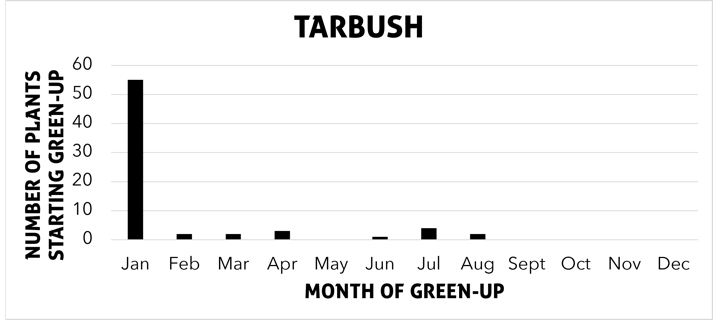 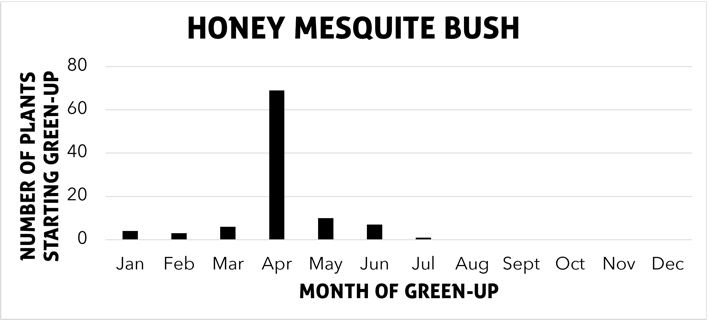 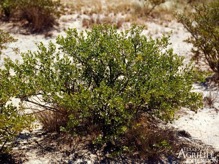 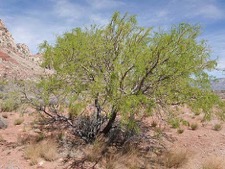 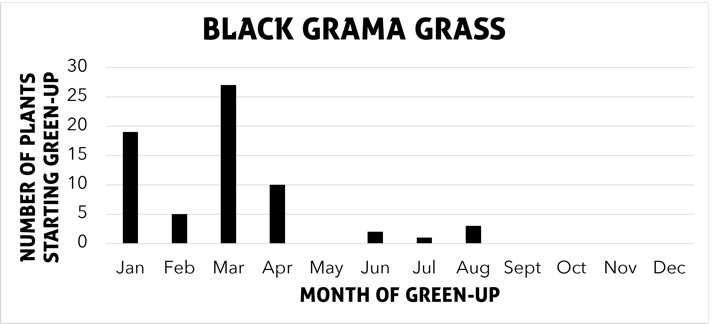 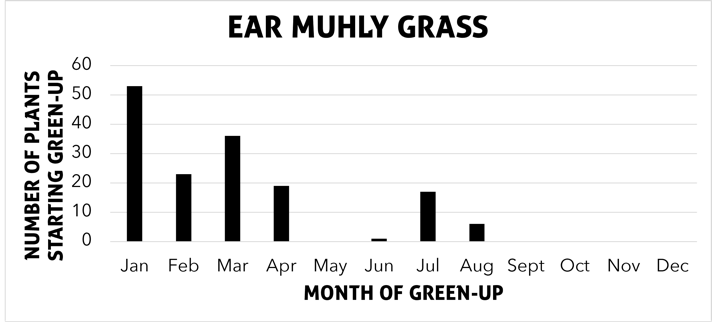 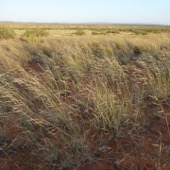 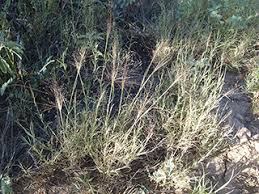 Browning et. al, 2018.
 Ecosphere
Plant Roots and Phenology
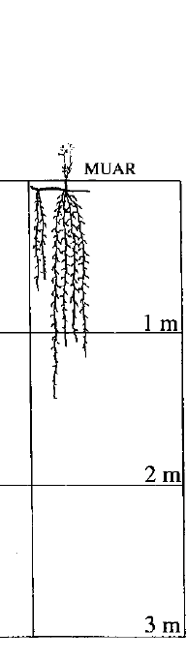 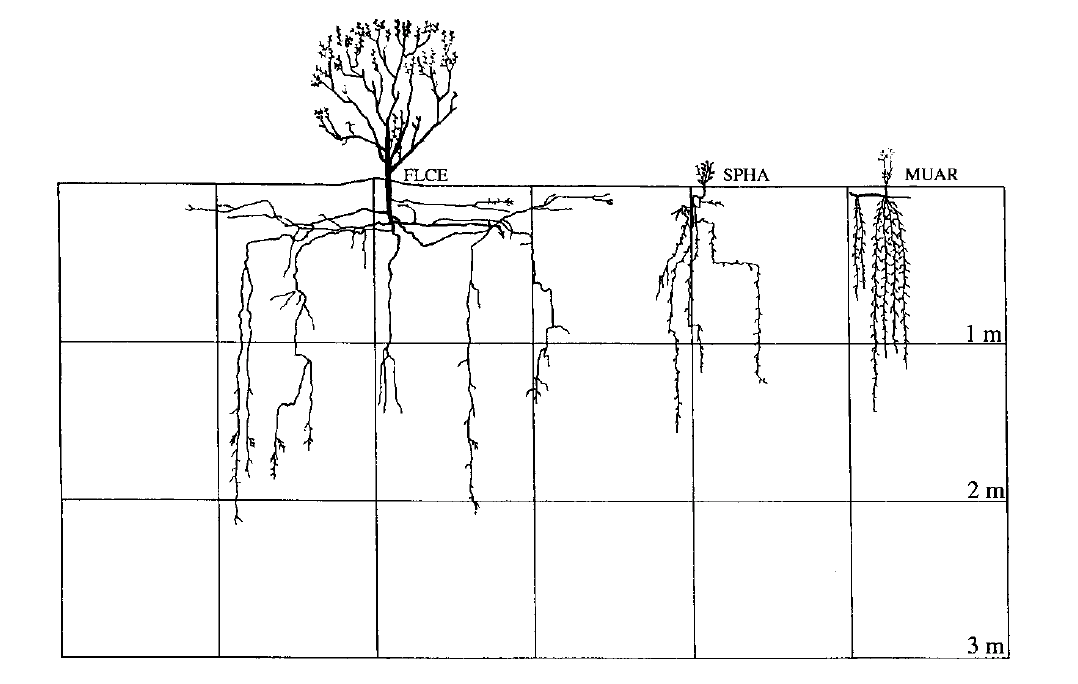 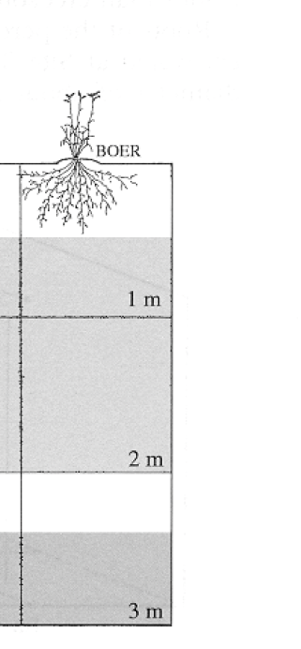 Ear Muhly Grass
Black Grama Grass
Tarbush
Honey Mesquite Bush
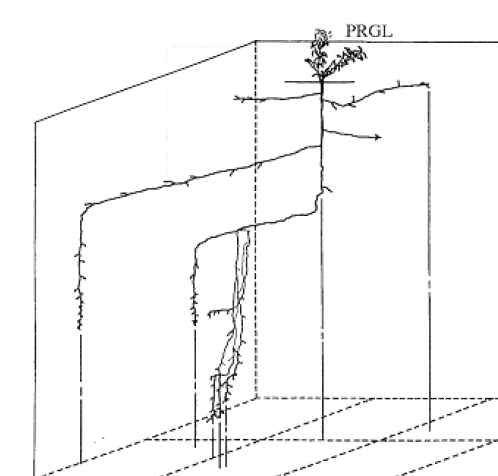 Hypothesis: Plant roots play a role in when they green up.
Adapted from Gibbens and Lenz, 2001. Journal of Arid Environments
Can we model the effects of root length on phenology?
Plant
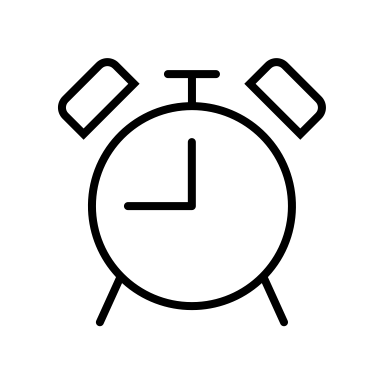 Groundwater
Water stored more than 1m deep
Plant 
roots
Time
How is plant root length related to green-up dates?
Use your straw to get water from the bottle (groundwater) to your cup (plant). 

When you reach the black line on your cup, you have enough water to green up. 

Note the number on the screen when you reach the line.
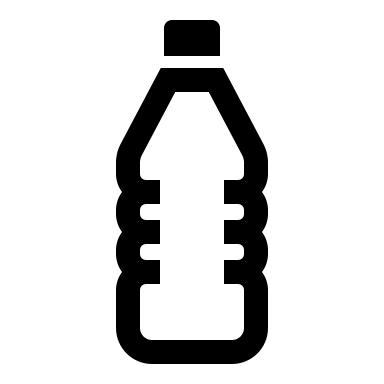 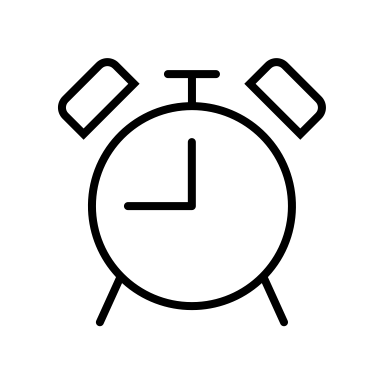 8
When will you green-up?
25
24
22
23
21
Ready?
Set
Go!
1
2
3
4
5
6
7
9
10
11
12
13
14
15
16
17
18
19
20
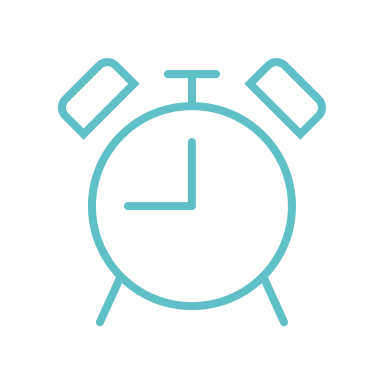 Graph the results of your game
?
?
When did long-rooted bushes green up?
When did short-rooted grasses green up?
Plant Roots and Phenology
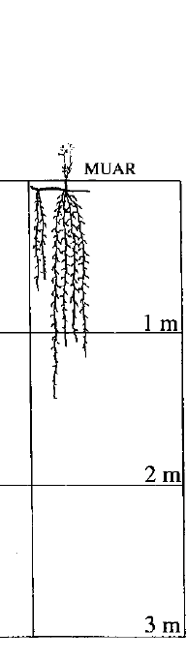 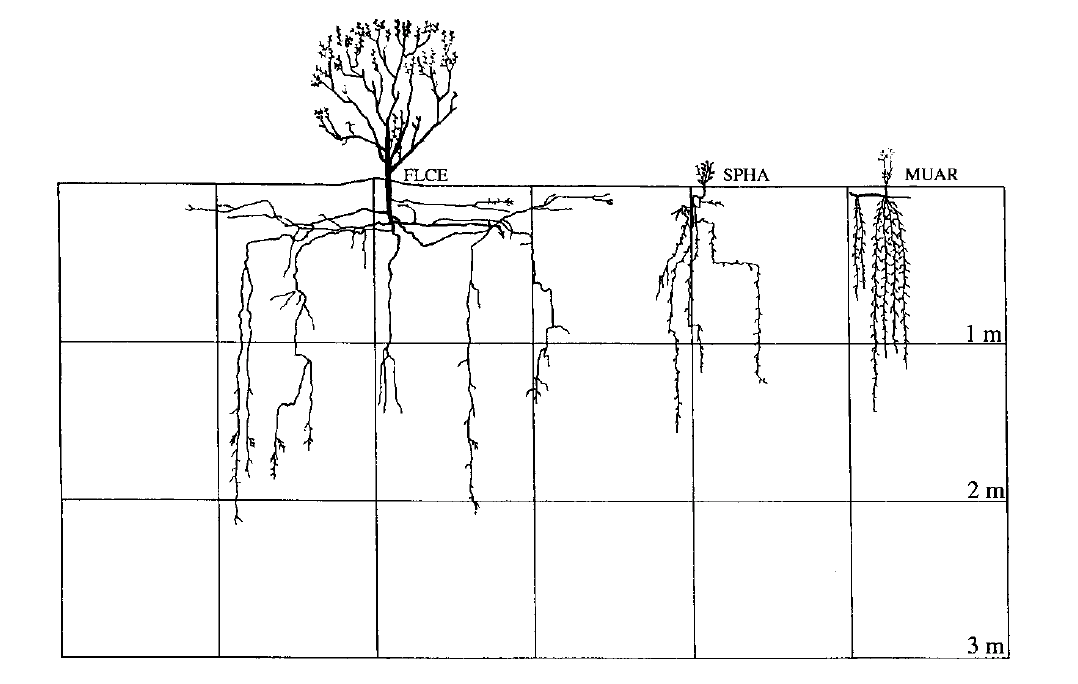 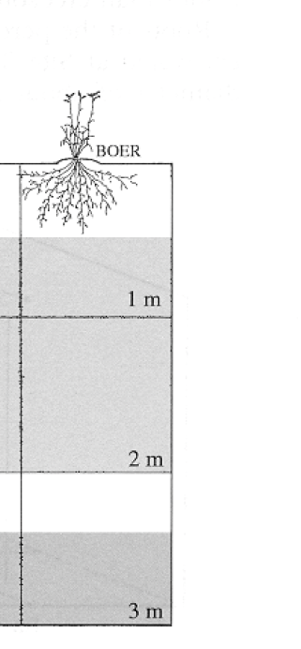 Ear Muhly Grass
Black Grama Grass
Tarbush
Honey Mesquite Bush
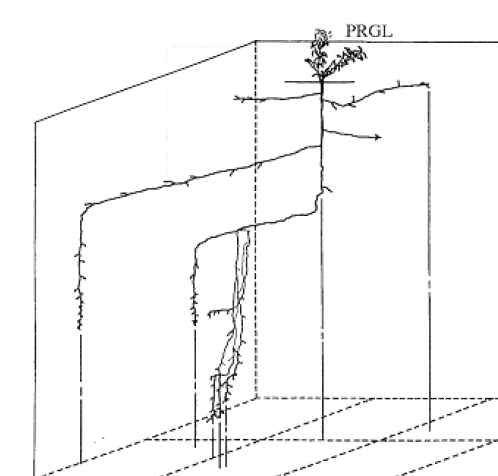 Plants can access water that’s stored deeper underground all the time AND water in the top layer of soil after rain.
Adapted from Gibbens and Lenz, 2001. Journal of Arid Environments
In the future…
What will be the impact of climate change?

Climate change is changing:
When rain falls
How much rain falls
How much and how fast water evaporates

Answer question 5.
Round 2: Rain and Drought
25
24
22
23
21
Ready?
Set
Go!
1
2
3
4
5
6
7
9
10
11
12
13
14
15
16
17
18
19
20
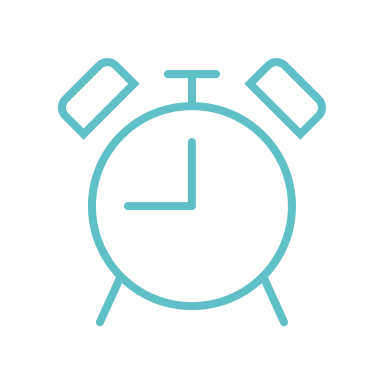 Add your new results to the graph
?
?
When did long-rooted bushes green up?
When did short-rooted grasses green up?
Did drought and rain impact one group of plants more than the other?